Dabar II.
8. razred
1.
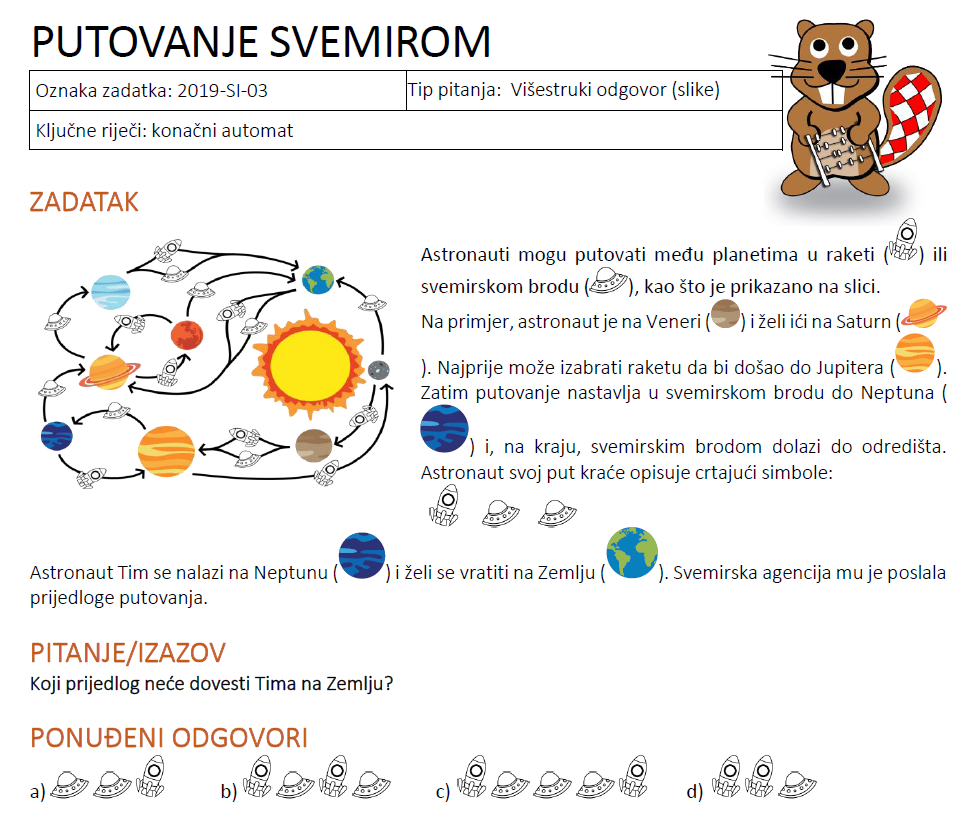 2.
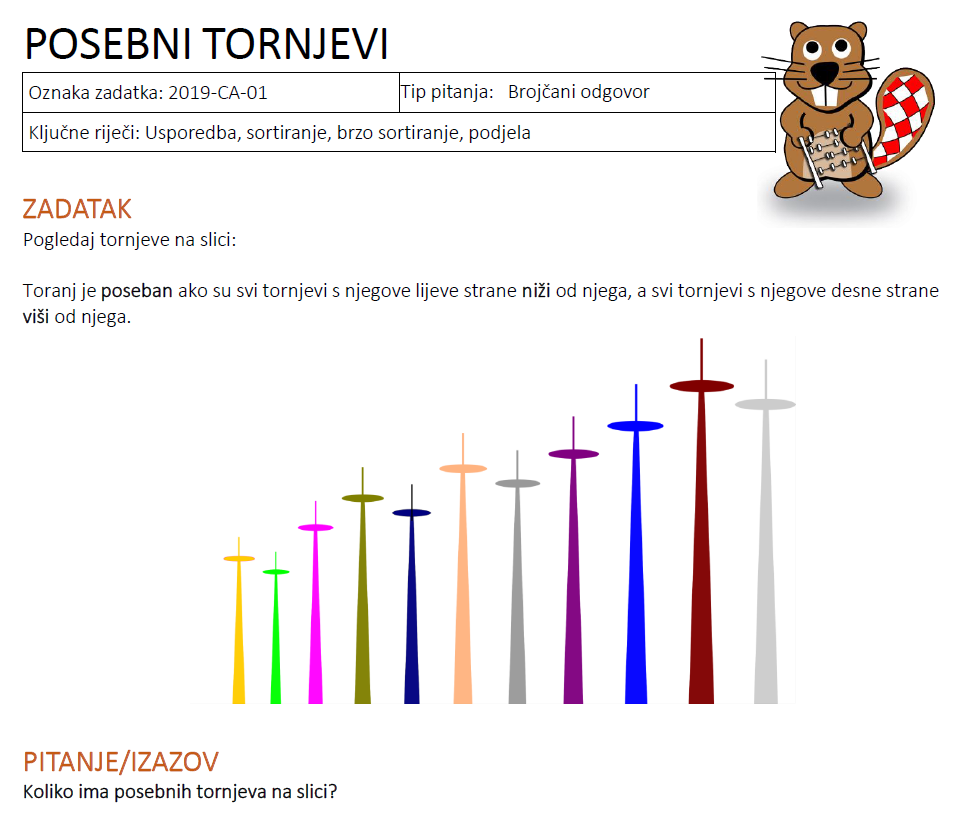 3.
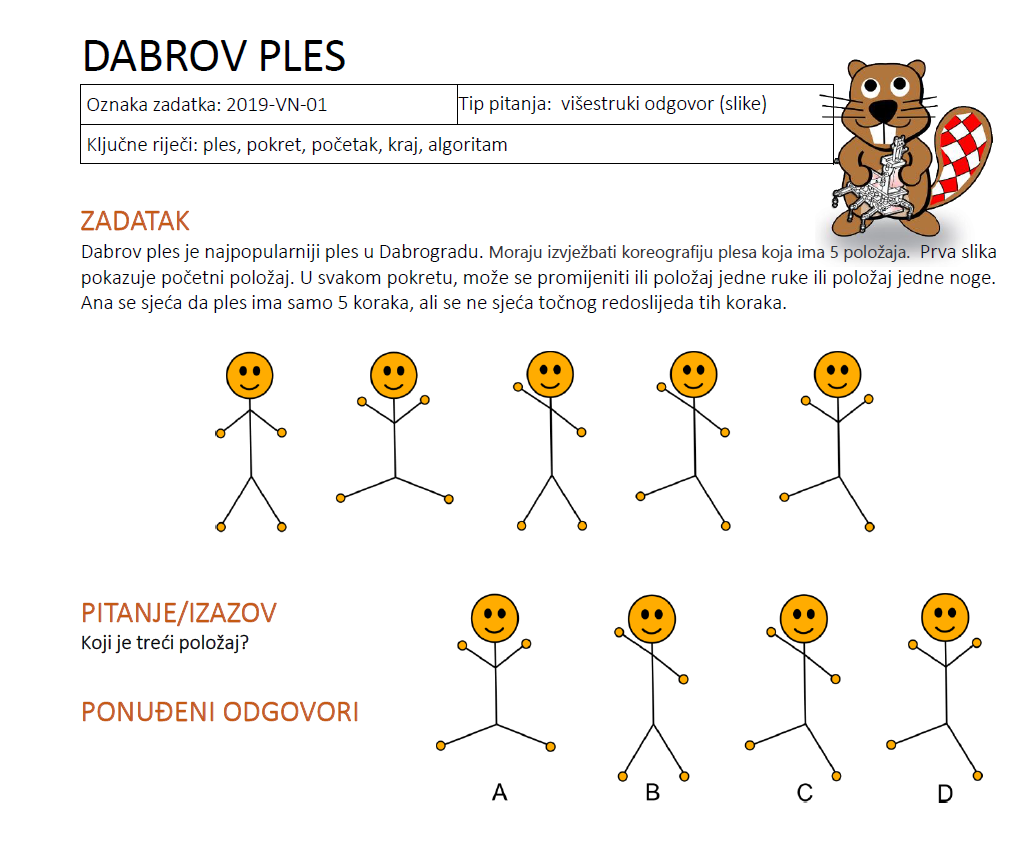 4.
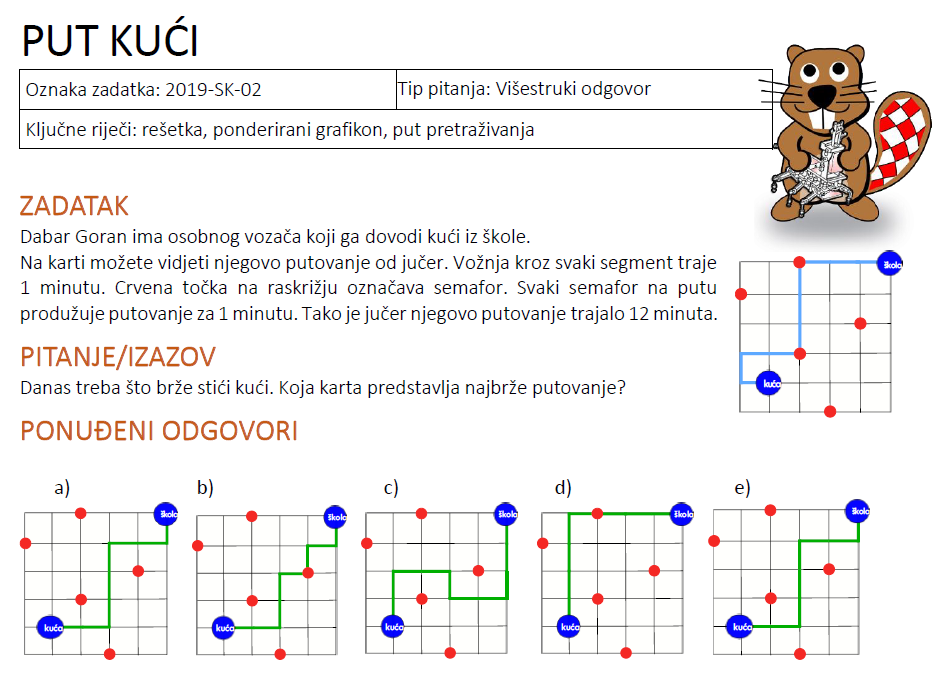 5.